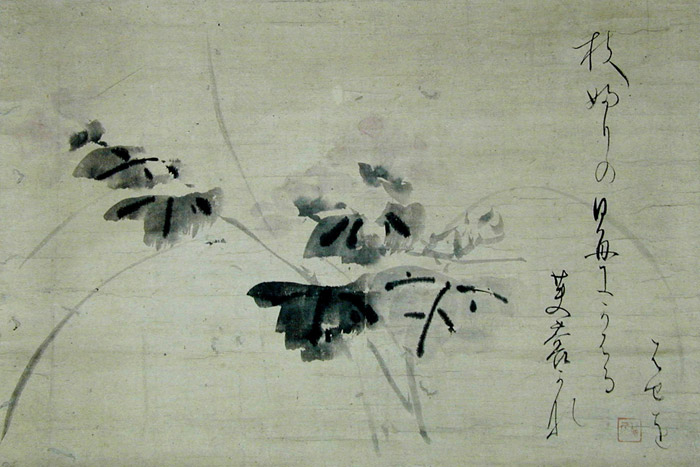 Haiku and the Seasons
Haiku
Haiku is a contemplative, unrhymed Japanese poem that attempts to capture the essence of a moment in which nature is linked to human life. And as one of the most important forms of traditional Japanese poetry, a well-written haiku creates tension between contrasting elements.
Haiku Form
Guidelines of traditional haiku writing in Japanese;
 
Syllable Count::
	The poem consists of 17 syllables, a must in Japanese;
 
Kigo:
	The poem should indicate through a kigo, a seasonal word, the season in which the haiku is set. Often the kigo is not obvious and may therefore be implied; 
 
Division:
	The poem contains a division between two contrasting parts, a certain imaginative distance should exist between the two sections, both of which must enrich the understanding of the other.
Matsuo Bashō (1644 -1694)
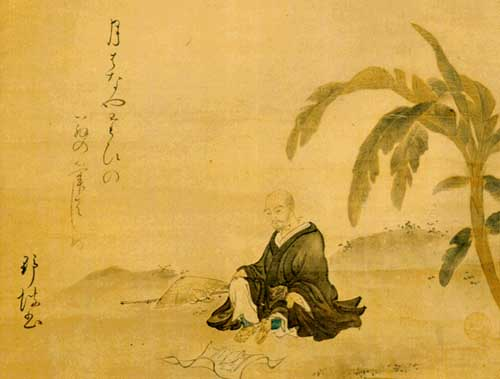 Showing no signof an early death—a cicada’s voice
—Matsuo Basho 

	Under the treein the soup, salad, and everywhere—cherry blossoms
—Matsuo Basho
A lightning flash—and piercing the darknessa heron’s shriek
—Matsuo Basho


	 A giant fireflyflickersand then moves on
—Kobayashi Issa
A cherry petalflies back up to its branch—oh, a butterfly!
—Arakide Moritake (1473-1549)


A small frogrides a banana leaftrembling
—Kikaku (1600-1707)
An old pond; A frog jumps in-The sound of water.

—Matsuo Basho
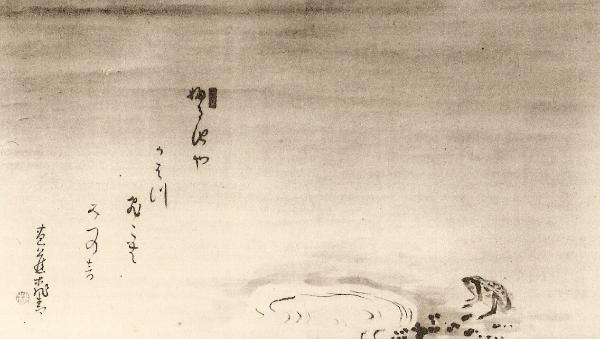 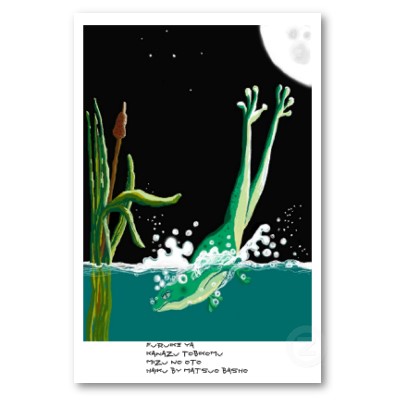 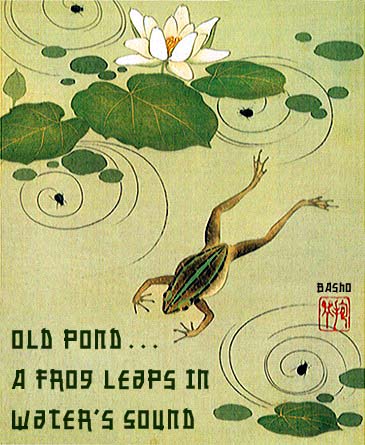 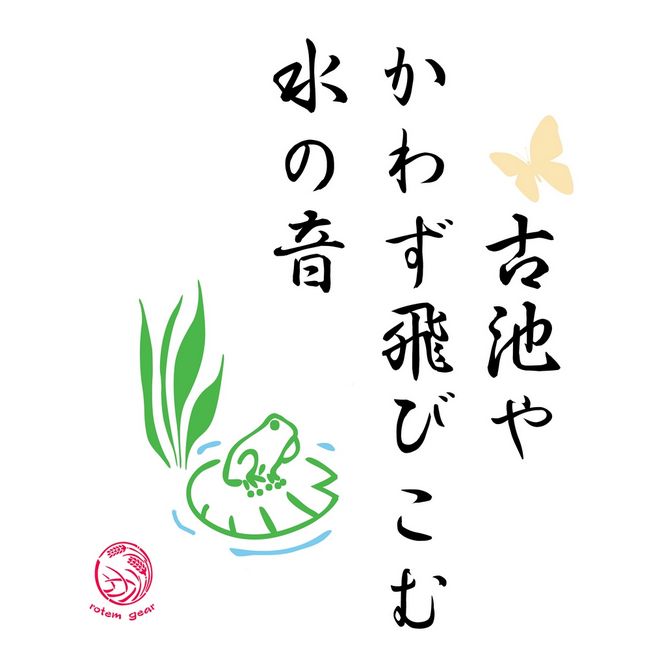 Autumn
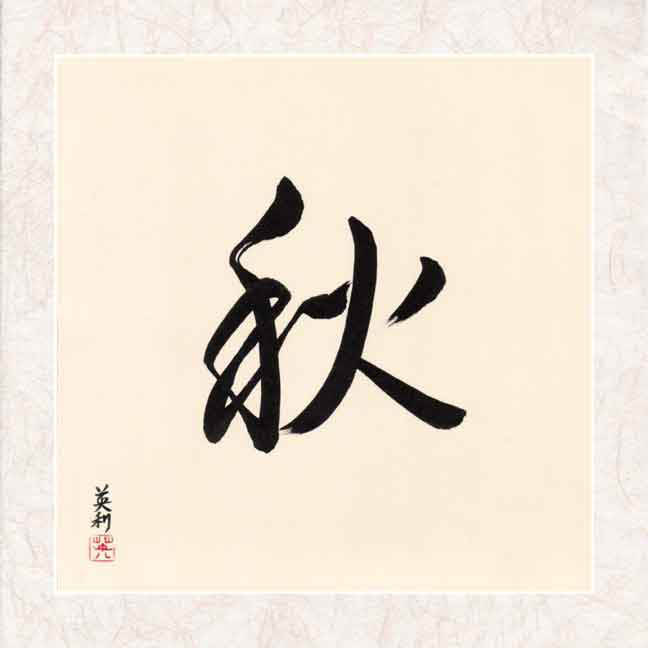 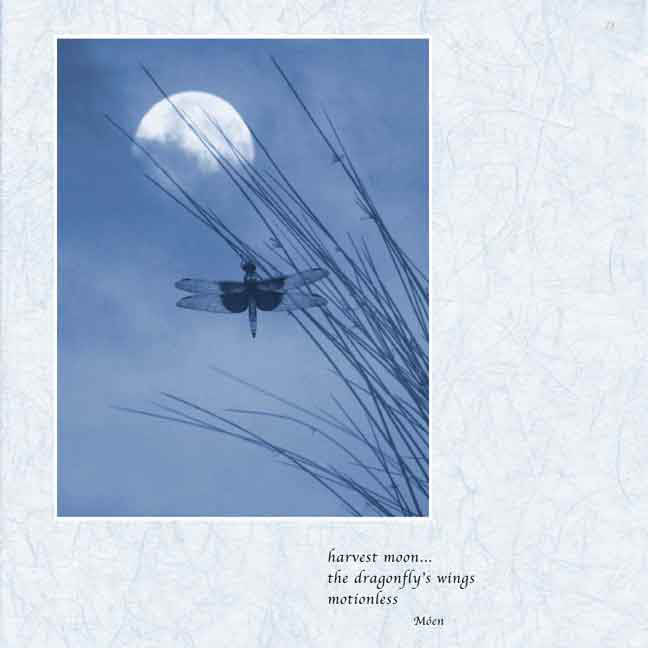 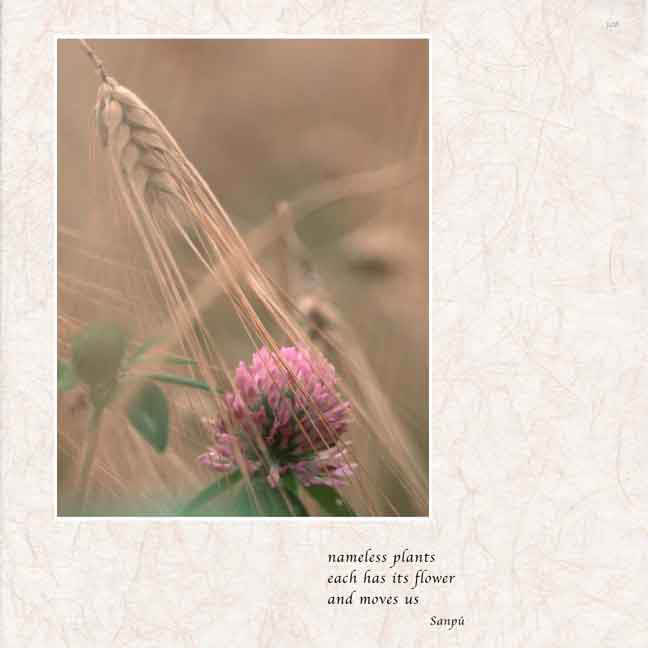 Winter
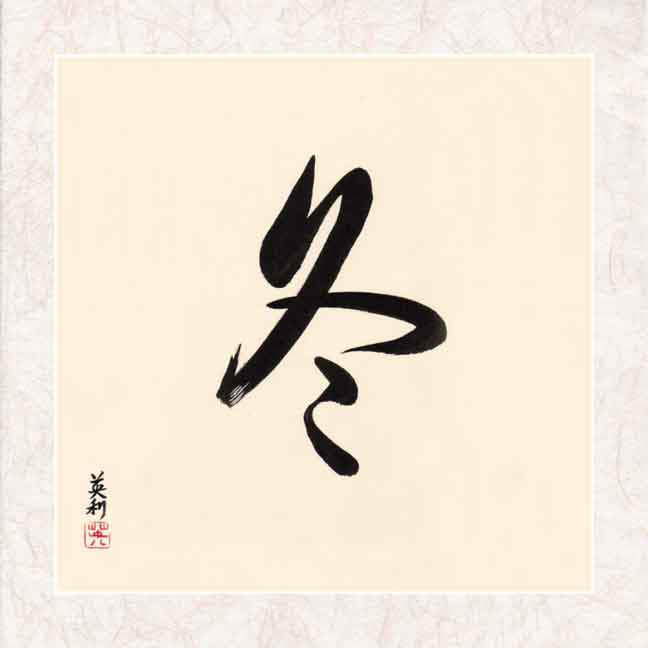 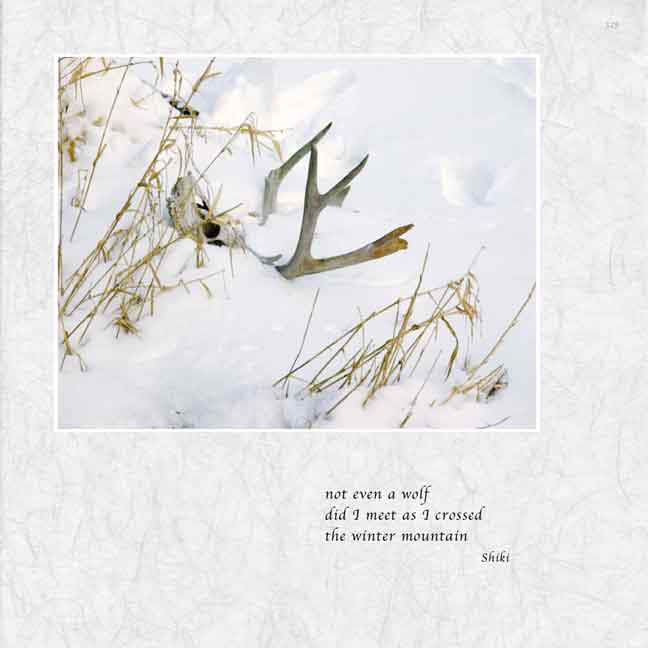 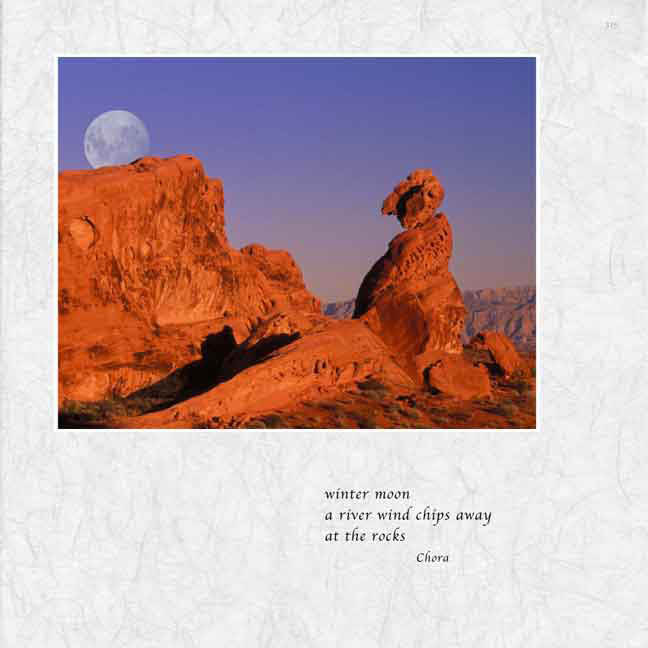 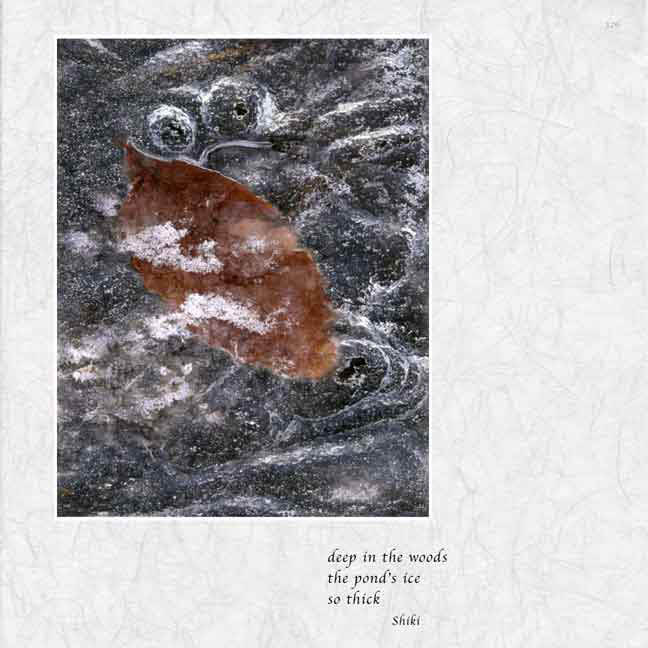 Spring
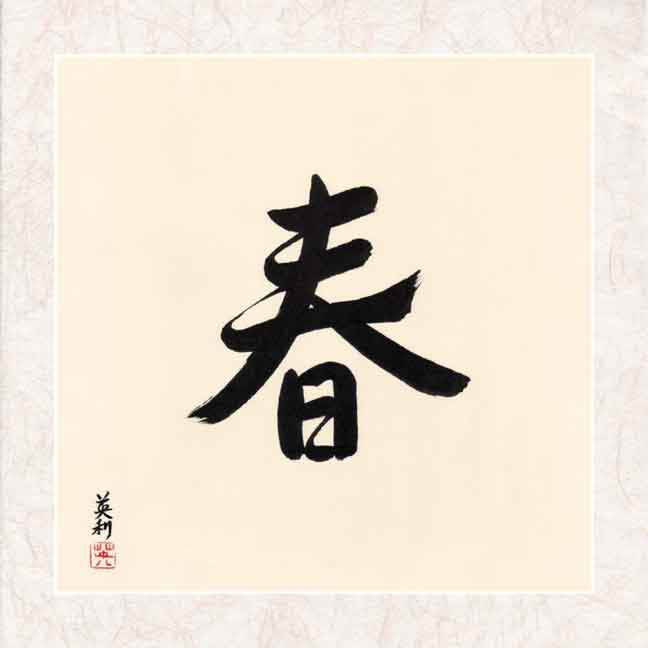 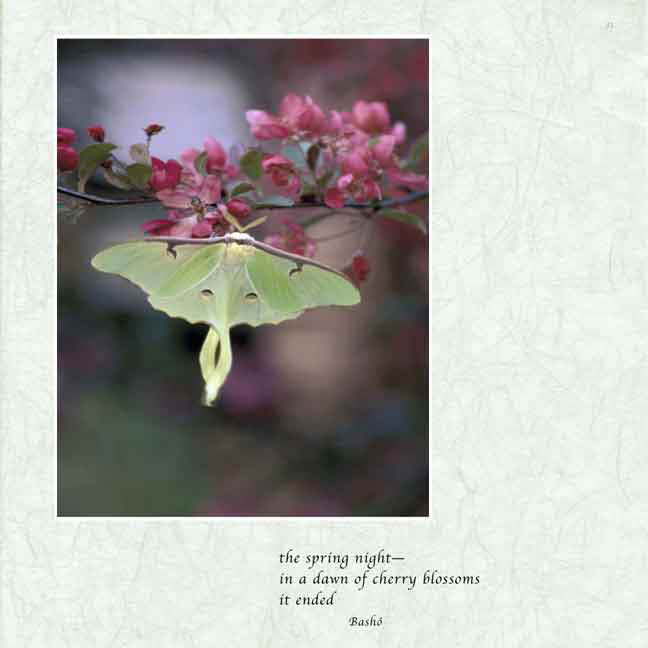 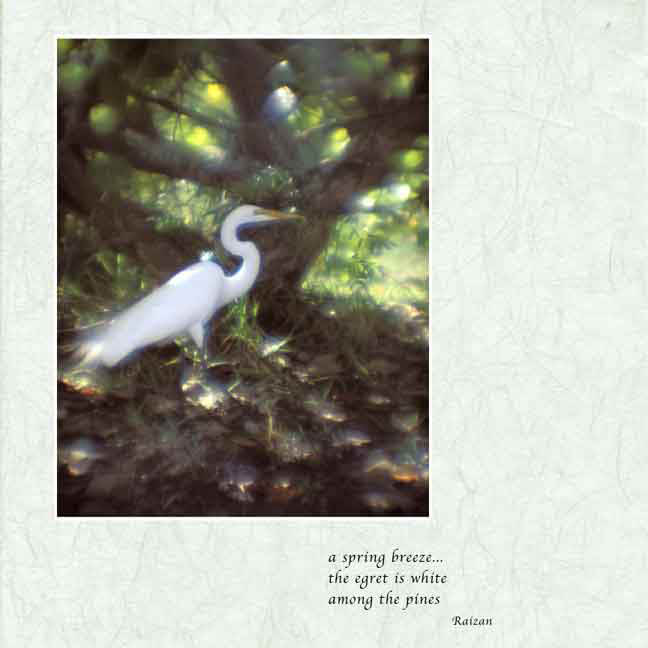 Summer
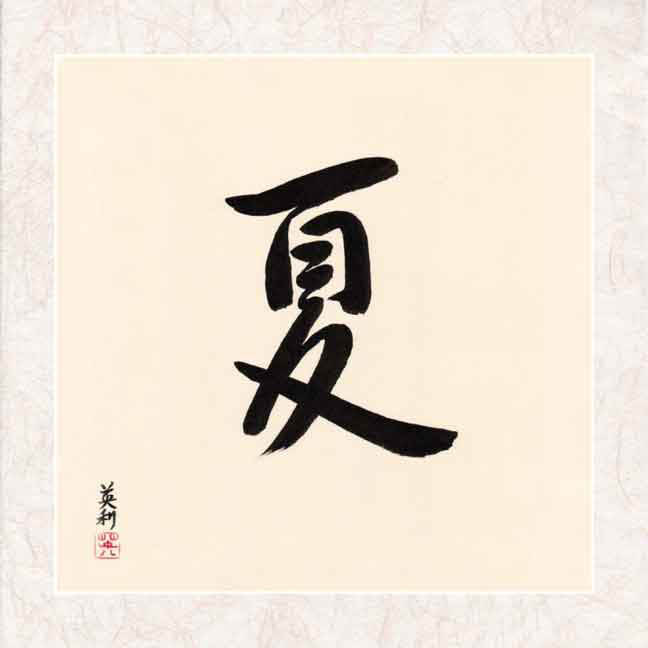 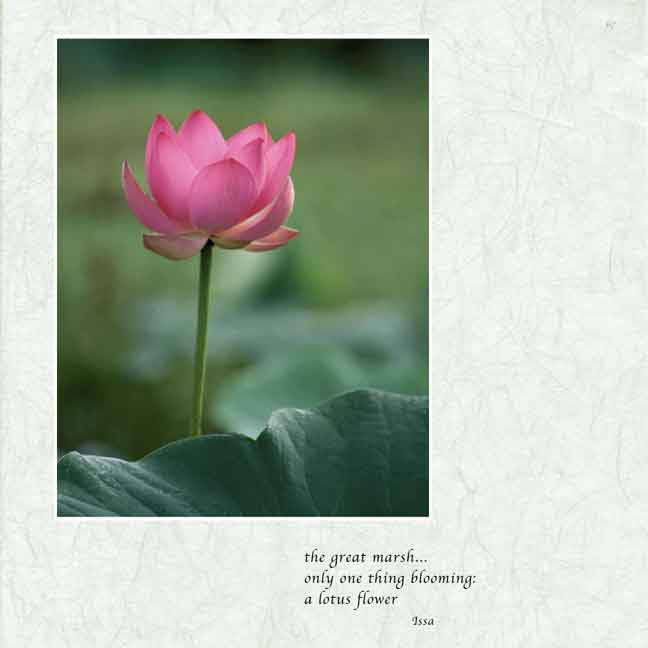 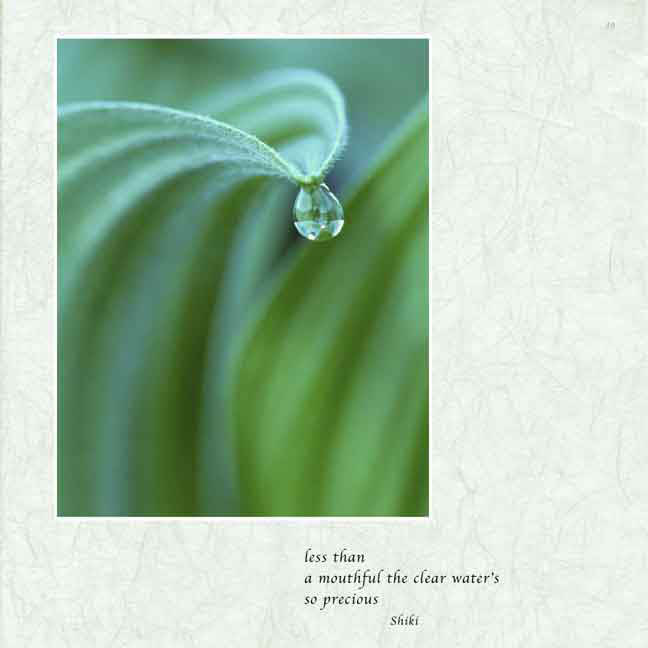 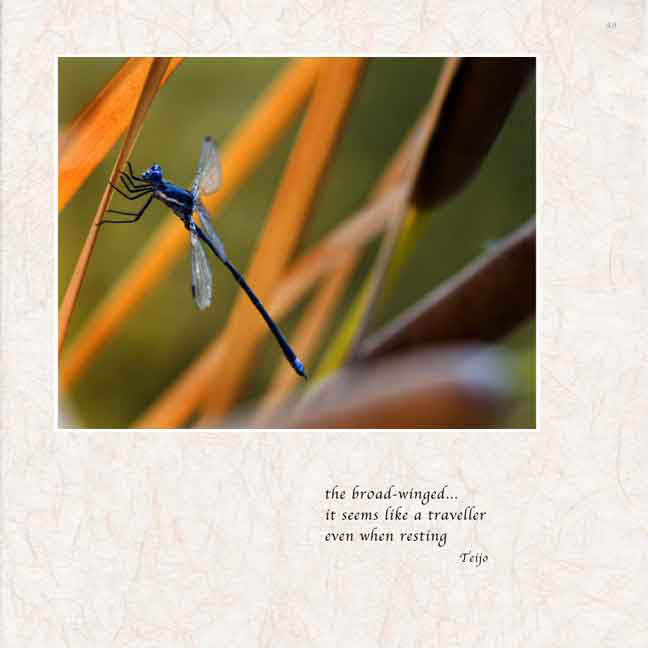